Freiwillige Feuerwehr Rossau
mit den Ortsfeuerwehren
Greifendorf, Hermsdorf, Moosheim, Rossau, Schönborn-Dreiwerden-Seifersbach
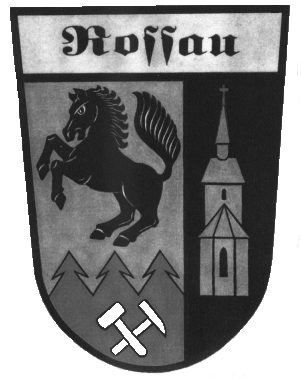 Jahreshauptversammlung
für das Jahr 2015
Jahresbericht der Gemeindewehrleitung
2015
OBM Steve Mucha, Gemeindewehrleiter
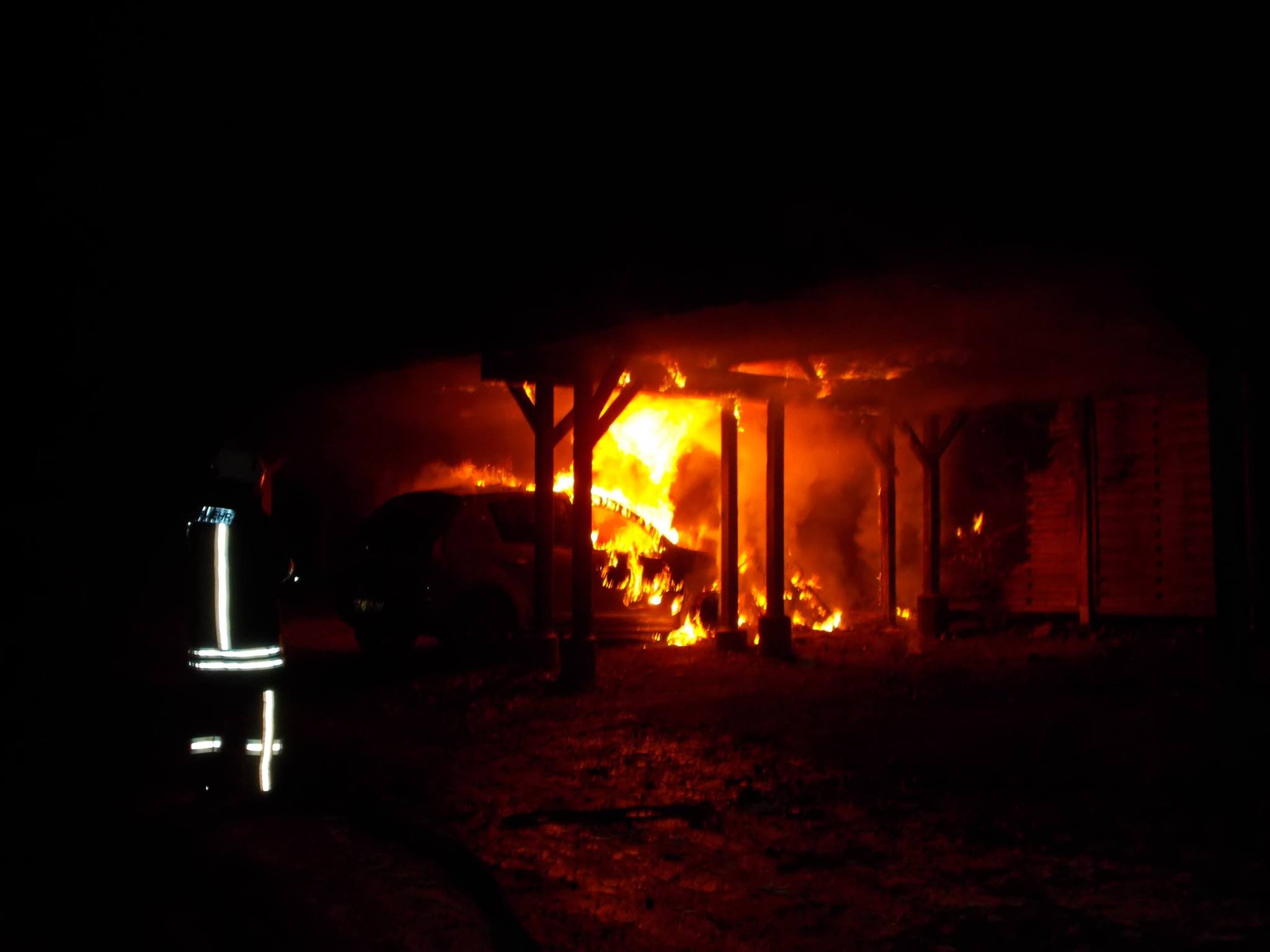 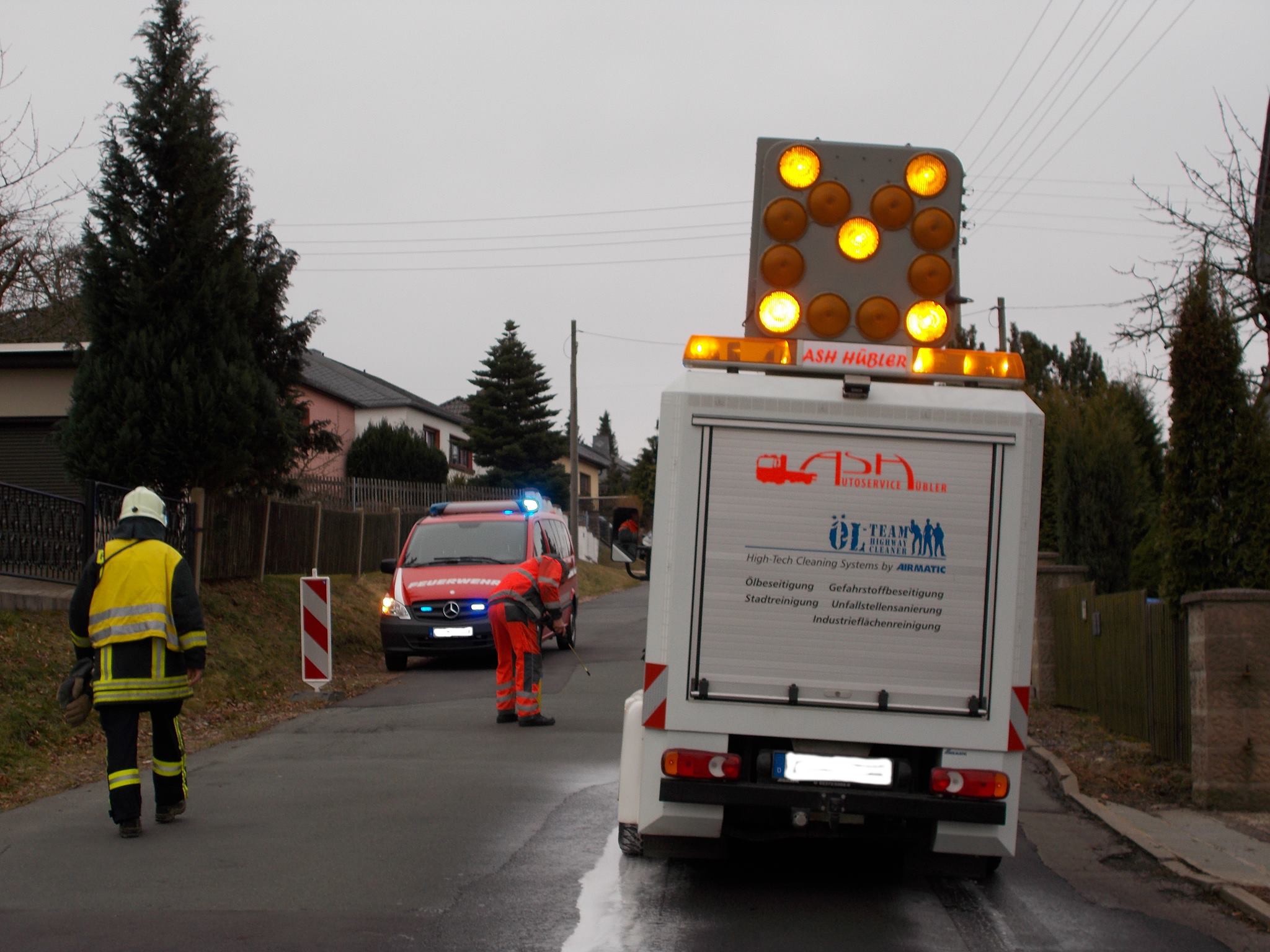 1. Einsatzgeschehen
Insgesamt:	19 Einsätze

  2 überörtlich  
  9 Hilfeleistungen
  6 Brände
  2 Fehlalarmierungen
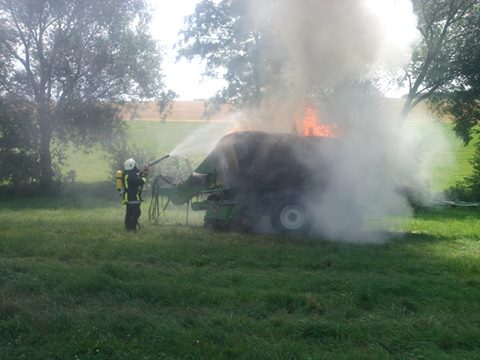 OBM Steve Mucha, Gemeindewehrleiter
1. Einsatzgeschehen
1.1 Einsatzhäufigkeit pro Ortsfeuerwehr
  

Greifendorf:	  3 Alarmierungen
Hermsdorf:	  5 Alarmierungen
Moosheim:	  3 Alarmierungen
Rossau:		12 Alarmierungen (inkl. GW-G)
S-D-S:		  8 Alarmierungen
OBM Steve Mucha, Gemeindewehrleiter
1. Einsatzgeschehen
OBM Steve Mucha, Gemeindewehrleiter
Ausbildung
2. Ausbildung
Insgesamt 3594 Stunden


3032 Stunden laufende Ausbildung

  296 Stunden Kreisausbildung

  266 Stunden Landesfeuerwehrschule
OBM Steve Mucha, Gemeindewehrleiter
2. Ausbildung
2.1 Laufende Ausbildung
OBM Steve Mucha, Gemeindewehrleiter
2. Ausbildung
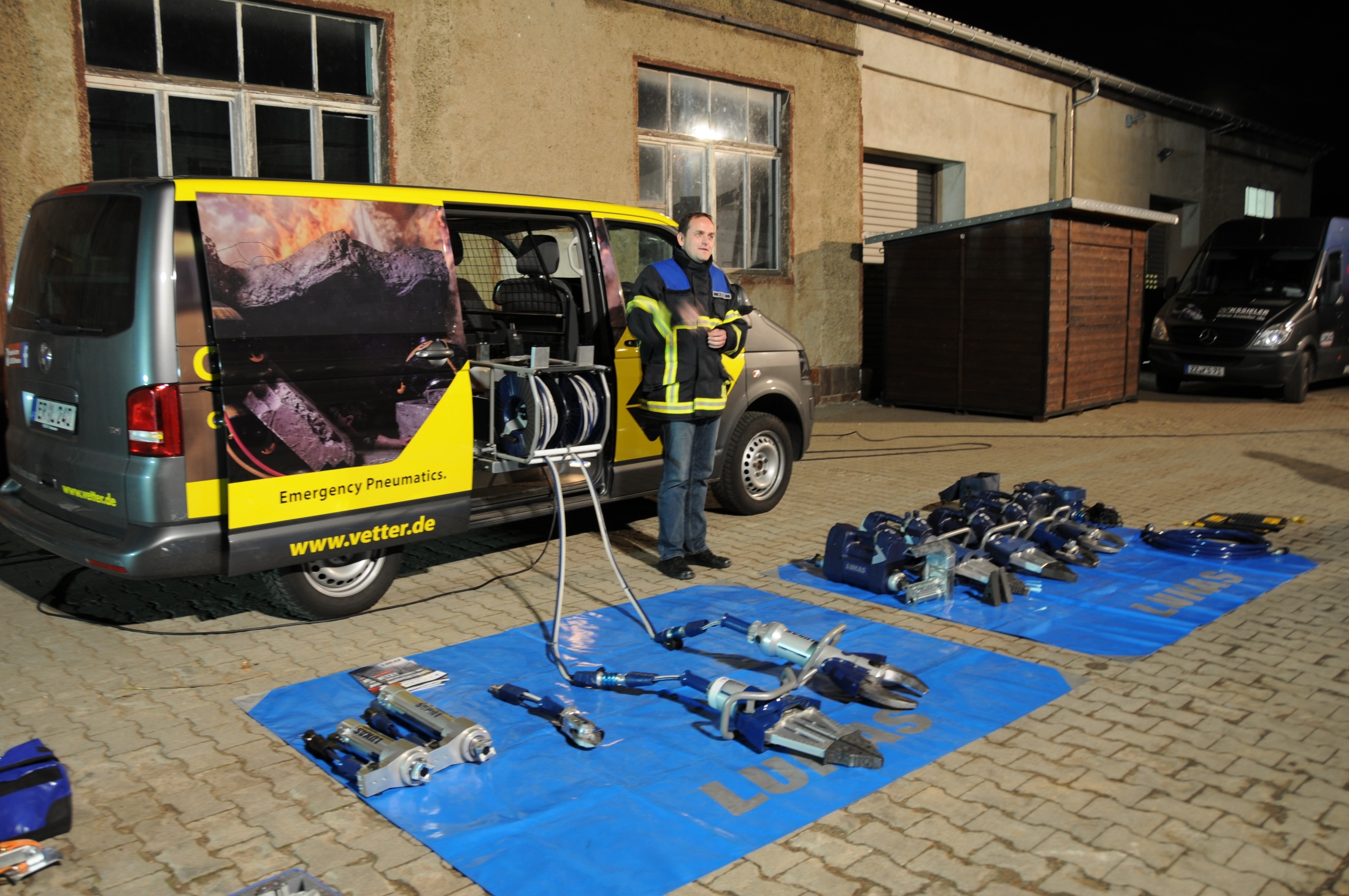 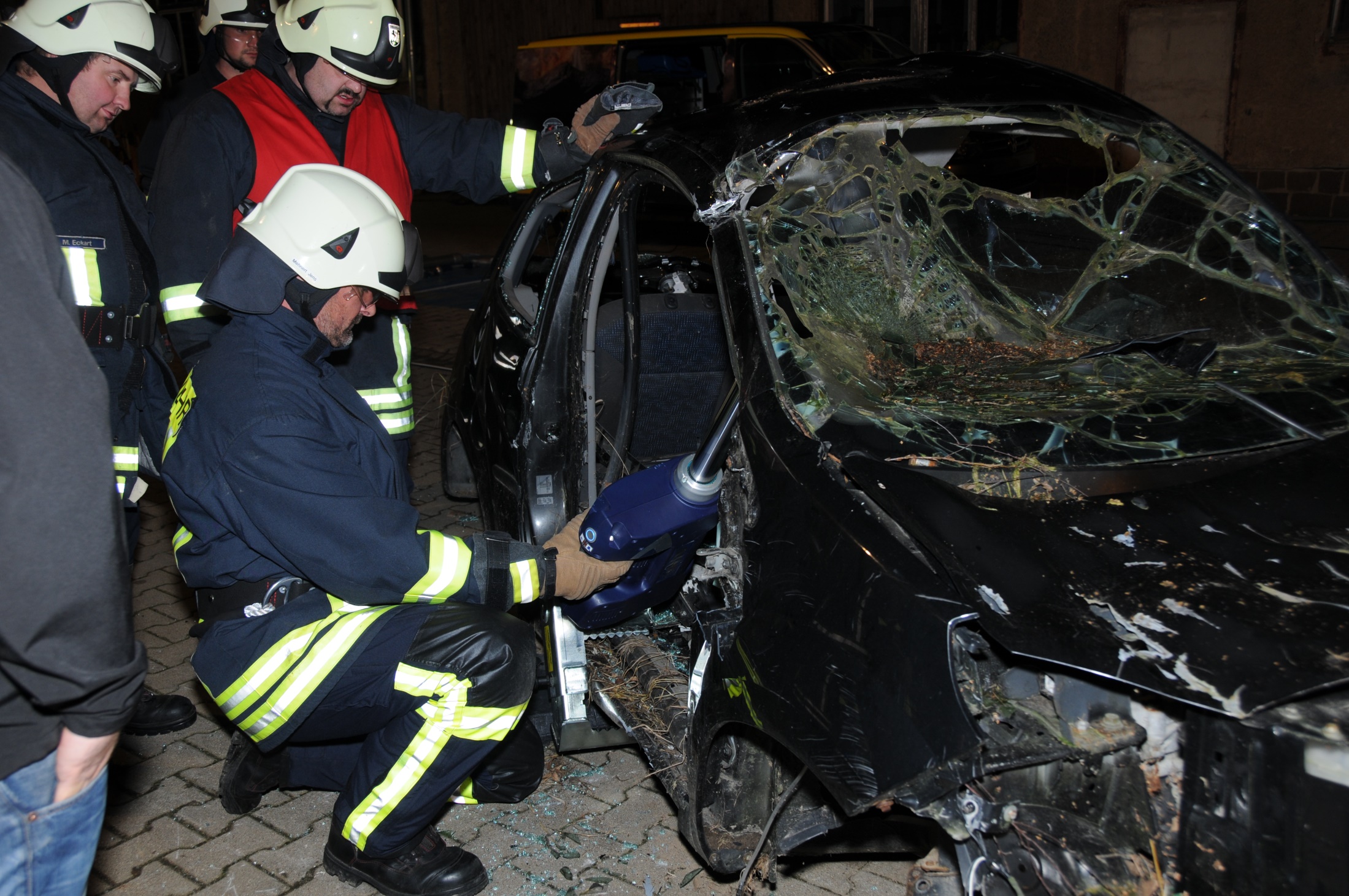 2.2 Sonderausbildung

2 x Führungskräfteausbildung
Brände an elektrischen Anlagen
Brandursachenermittlung (ausgefallen)
Ausbildung hydr. Rettungsgerät (Rossau + SDS)
OBM Steve Mucha, Gemeindewehrleiter
2. Ausbildung
2.3 Kreisausbildung

1	Truppmann Teil I
2	Truppführer
1 Atemschutzgeräteträger
4	Gefahrstoffeinsätze- Grundlagen
3	BOS-Sprechfunk
1	Maschinist
1 Sicherheitsbeauftragter
OBM Steve Mucha, Gemeindewehrleiter
2. Ausbildung
2.4 Landesfeuerwehrschule

1 Gruppenführer
1	Zugführer
3 Leiter FFw
1	Seminar Atemschutz
1	Lagekartenführer Stab (über TEL)
OBM Steve Mucha, Gemeindewehrleiter
Steve Mucha, Gemeindewehrleiter
2. Ausbildung
Personal ->
OBM Steve Mucha, Gemeindewehrleiter
3. Personal
3.1 Stand per 31.12.2015

97 Aktive (davon: 7 Frauen)
31 ehemalig aktive in der Alters- u. Ehrenabteilung
17 Mitglieder in der Jugendfeuerwehr
6   Eintritte (2 von JF)
1   Wechsel in Alters- und Ehrenabteilung
OBM Steve Mucha, Gemeindewehrleiter
3. Personal
3.2 Wahlen
Gemeindewehrleitungswahl am 13.03.2015

Ortswehrleiterwahl in Greifendorf am 14.04.2015
Neuer OWL, Kamerad Marcel Grudda
Stellv. OWL, Kamerad Thomas Reuther
Weiteres Mitglied des FW-Ausschusses, Kam. Steffen Gerstenberger
OBM Steve Mucha, Gemeindewehrleiter
3. Personal
Ortswehrleiterwahl in Moosheim am 05.05.2015
Neuer OWL, Kamerad Stefan Goldammer
Stellv. OWL, Kamerad Martin Ranft
Weiteres Mitglied des FW-Ausschusses, Kam. Thomas Steiner

Ortswehrleiterwahl in Seifersbach am 15.05.2015
Neuer OWL, Kamerad Daniel Paschke
Stellv. OWL, Kamerad René Zimmer
Weiteres Mitglied des FW-Ausschusses, Kam. Helmut Dietrich
OBM Steve Mucha, Gemeindewehrleiter
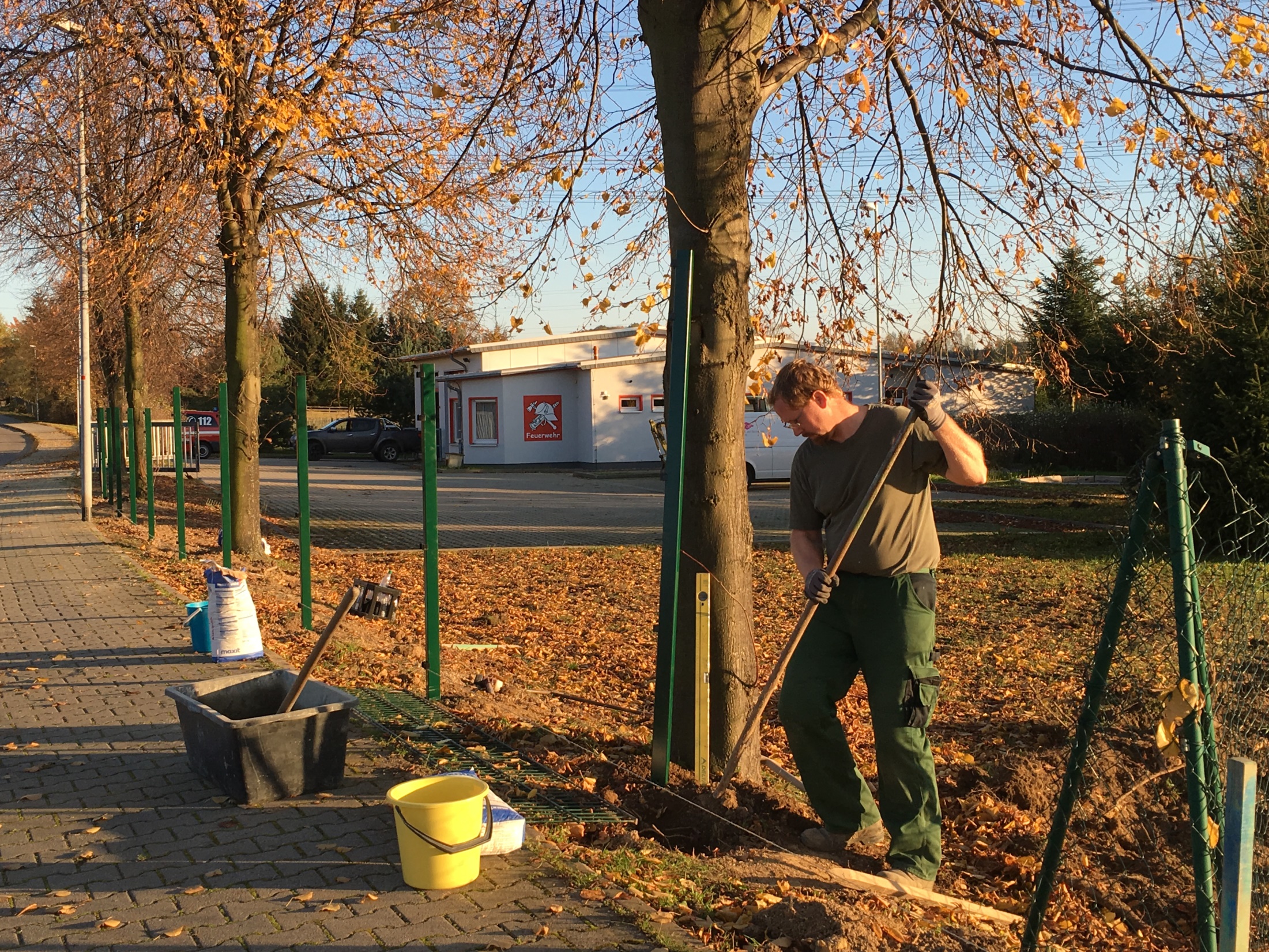 4. Haushalt
4.1 Ausstattung Gebäude, Anlagen
Erneuerung Zaun und Pflanzung Dornenhecke am FGH Seifersbach in Eigenleistung

4.2 Fahrzeuge
Schlauchwechsel Rettungssatz OF S-D-S
Grundüberholung Atemschutzgeräte OF Rossau
Wechsel Dichtungssatz u. Reparatur TS8, OF S-D-S
Haushalt 
OBM Steve Mucha, Gemeindewehrleiter
4. Haushalt
4.3 Sonstiges
Ersatzbeschaffung Motorkettensäge, OF Rossau
Digitalkamera für Einsatzdokumentation, OF Rossau
Beschaffung CAFS-Löscher, OF Greifendorf
Überarbeitung FW-Haltegurte
Budget Jugendfeuerwehr…
ÖA 
OBM Steve Mucha, Gemeindewehrleiter
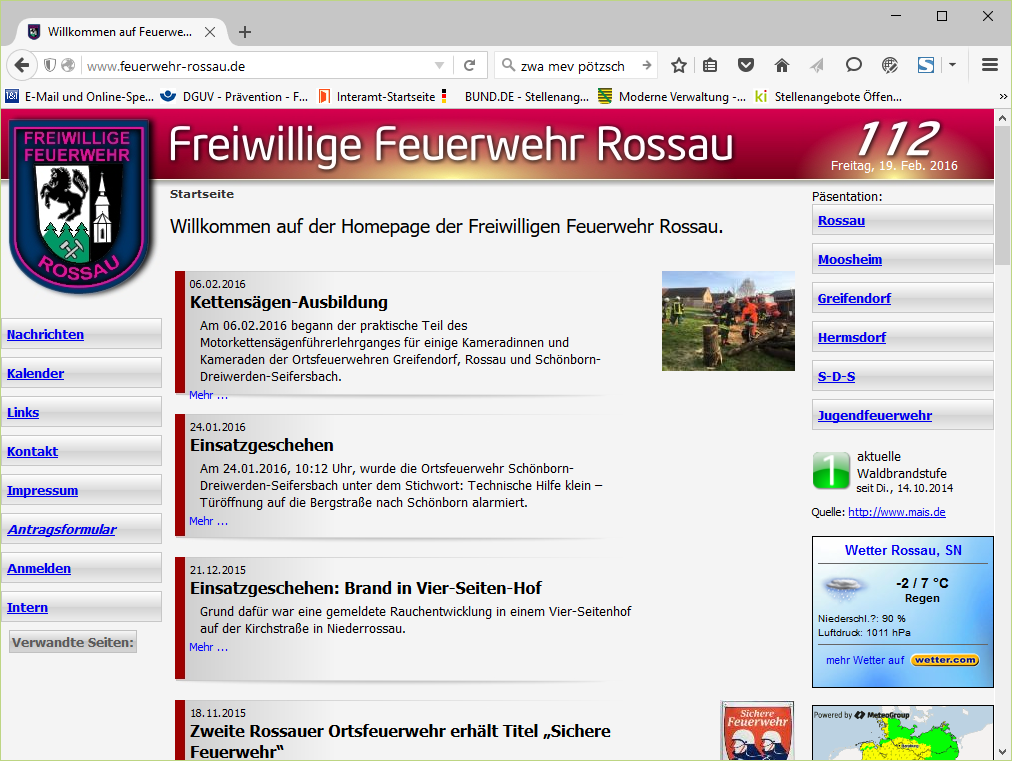 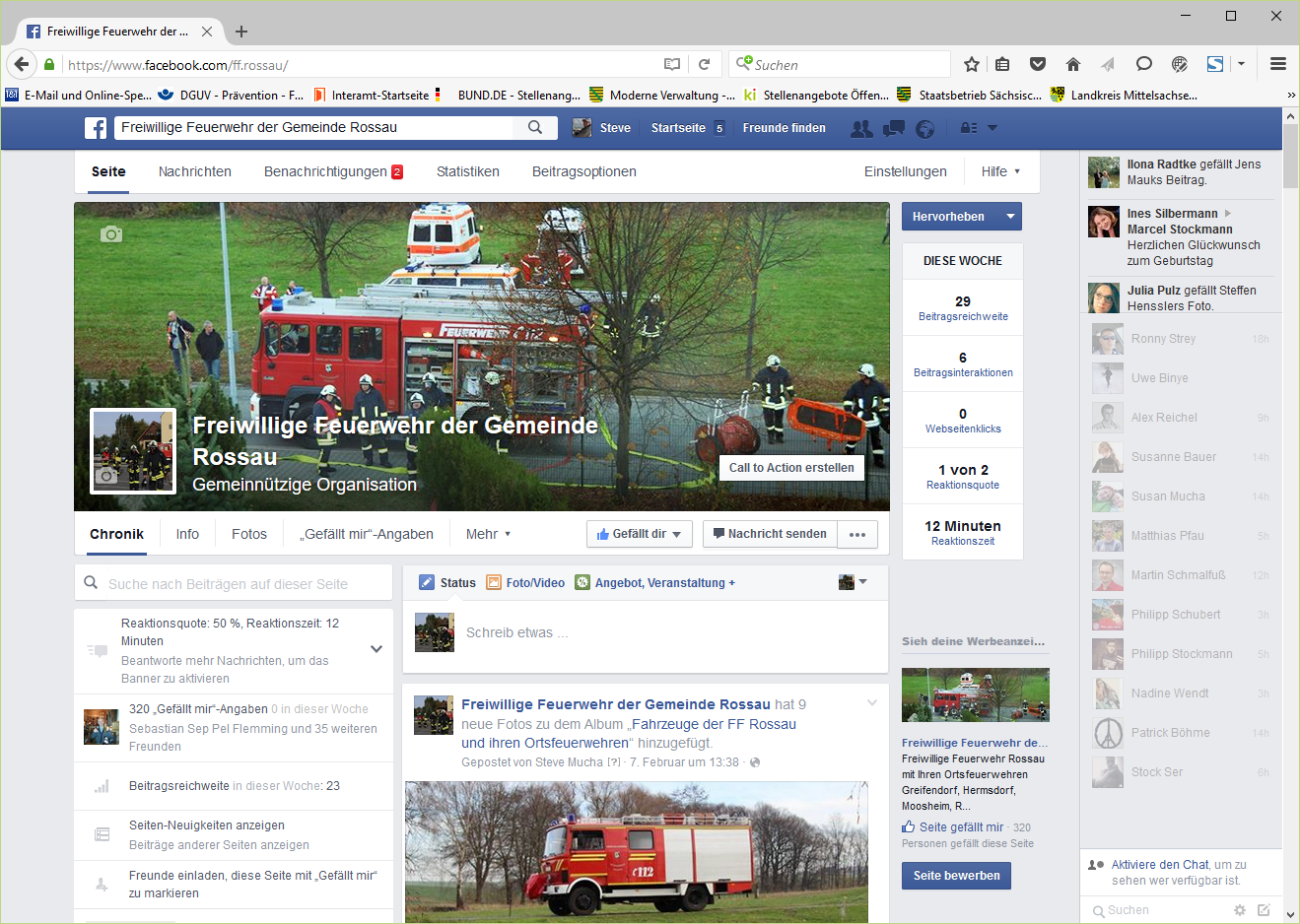 5. Öffentlichkeitsarbeit
Feste organisiert durch FW-Vereine
Facebook-Seite der Feuerwehr Rossau

Internetseite der Feuerwehr Rossau
Informationen für Interessierte
Passwortgeschützter Zugang für Mitglieder

Regelmäßige Artikel im Amtsblatt

Zuarbeiten für „Freie Presse“
Sonstiges ->
OBM Steve Mucha, Gemeindewehrleiter
6. Sonstiges
6.1. Auszeichnung „Sichere Feuerwehr“
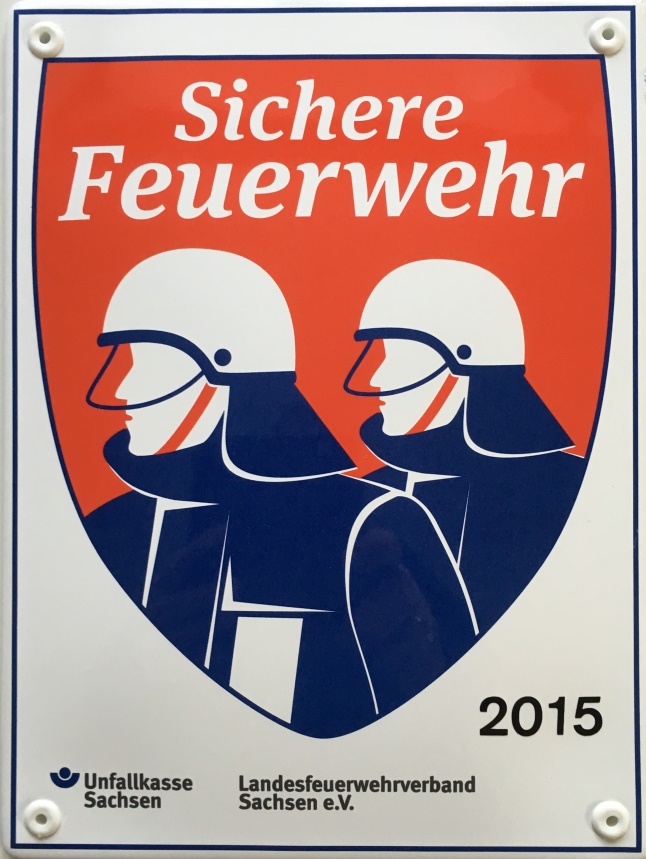 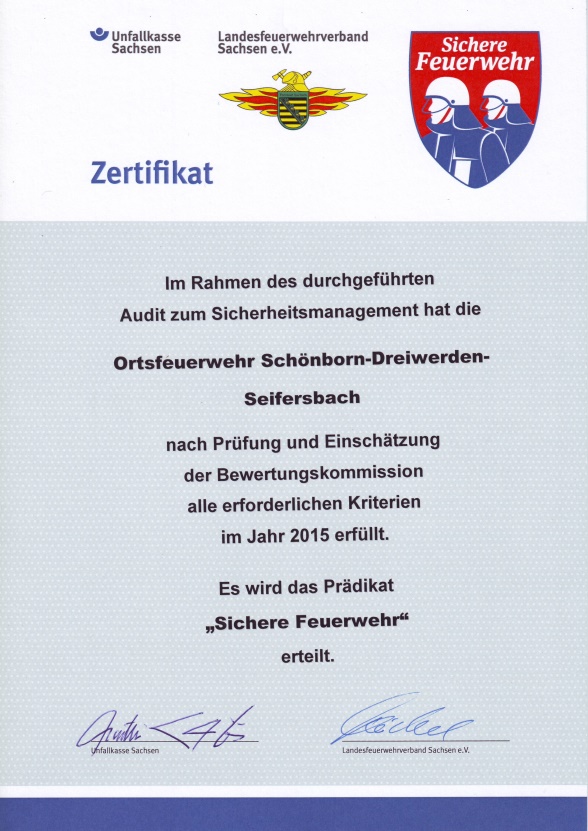 OBM Steve Mucha, Gemeindewehrleiter
6. Sonstiges
6.2 Feuerwehrtag
Besuch des Kreisbrandmeisters am 18.05.2016
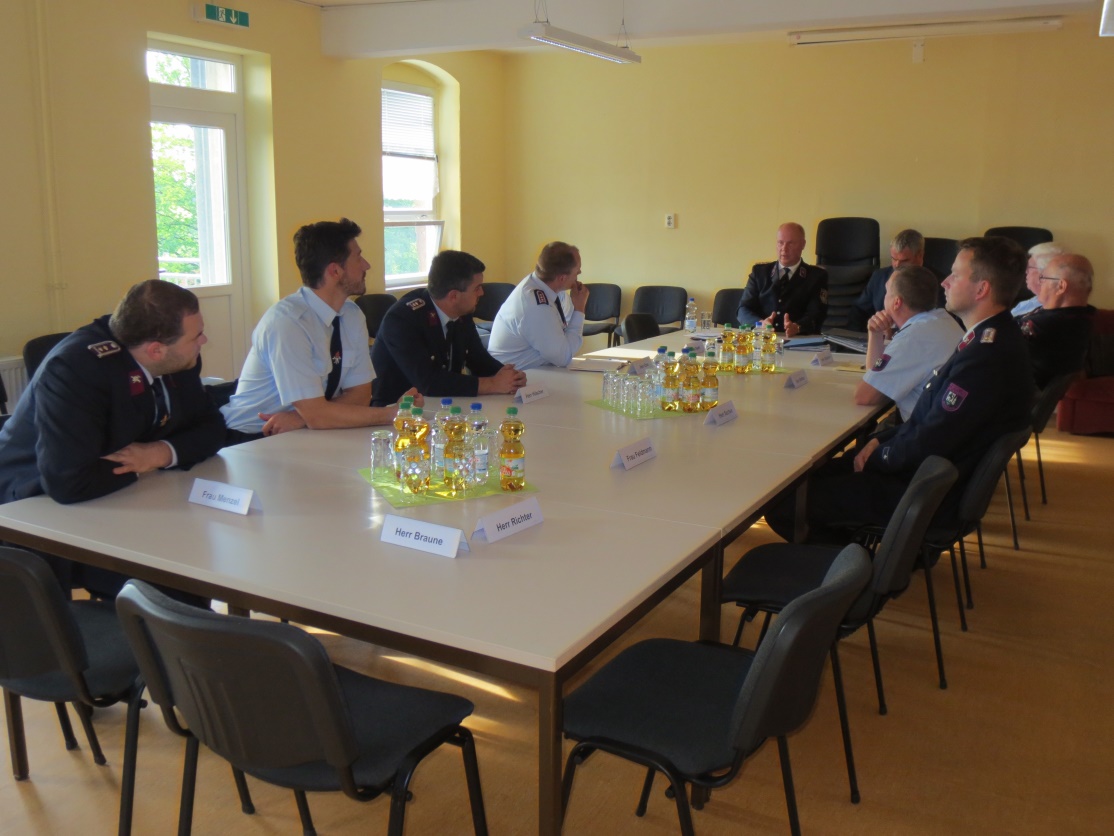 OBM Steve Mucha, Gemeindewehrleiter
6. Sonstiges
6.3 Fördermittel
Zuwendung Jugendfeuerwehr
Erhöhung Förderbetrag

6.4 Tauglichkeitsuntersuchungen
Massive Probleme mit IAS
Termine 20.2., 05.03. in Mittweida
12.03. und 19.03. in Chemnitz
OBM Steve Mucha, Gemeindewehrleiter
7. Ausblicke 2016
7.1 Ausbildungsziele
Ausbildungsstand weiter ausbauen
Dienstbeteiligung weiter erhöhen
Teilnahme an Lehrgängen auf Kreis- und Landesebene
Fortführung der Führungskräfteausbildung 


Sonderausbildung
Brandursachenermittlung (07.04.2016)
Führungskräfte (13.04.2016, FGH Seifersbach)
Führungskräfte (14.09.2016, FGH Moosheim)
OBM Steve Mucha, Gemeindewehrleiter
7. Ausblicke 2016
7.2 Haushalt
Anhänger (OF Greifendorf)
Beamer + Leinwand (OF Rossau)
Reifen LF 16, (OF Rossau)
Fassadenanstrich (OF Moosheim)
Überholung FW-Haltegurte (OF Moosheim)
Druckbegrenzungsventil (Jugendfeuerwehr)
Diverse Ausrüstungsgegenstände
Budget Jugendfeuerwehr ...

7.3 Rücklagen
Für Beschaffung (H)LF 10 (OF S-D-S)
OBM Steve Mucha, Gemeindewehrleiter
7. Ausblicke 2016
7.4 Wahlen
Ortswehrleiterwahl OF Rossau, 12.04.2016


7.5 Termine
26.-28.8.2016 - 130 Jahre FF Rossau
Zum Schützenfest – 130 Jahre FF Seifersbach
OBM Steve Mucha, Gemeindewehrleiter
Freiwillige Feuerwehr Rossau
mit den Ortsfeuerwehren
Greifendorf, Hermsdorf, Moosheim, Rossau, Schönborn-Dreiwerden-Seifersbach
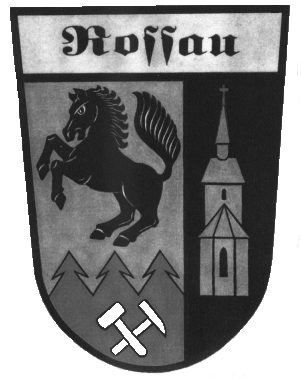 Jahreshauptversammlung
für das Jahr 2015
OBM Steve Mucha, Gemeindewehrleiter